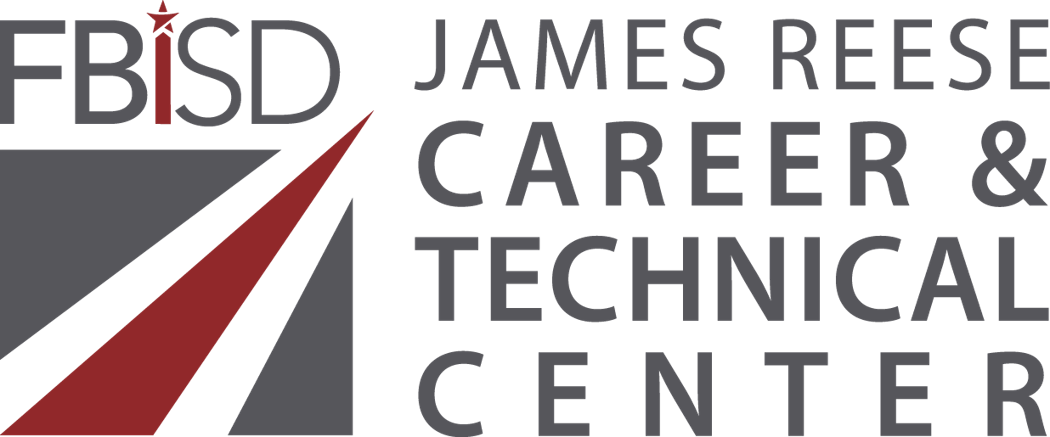 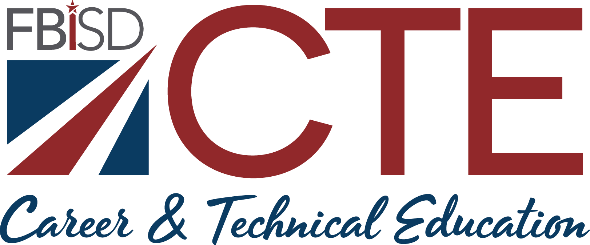 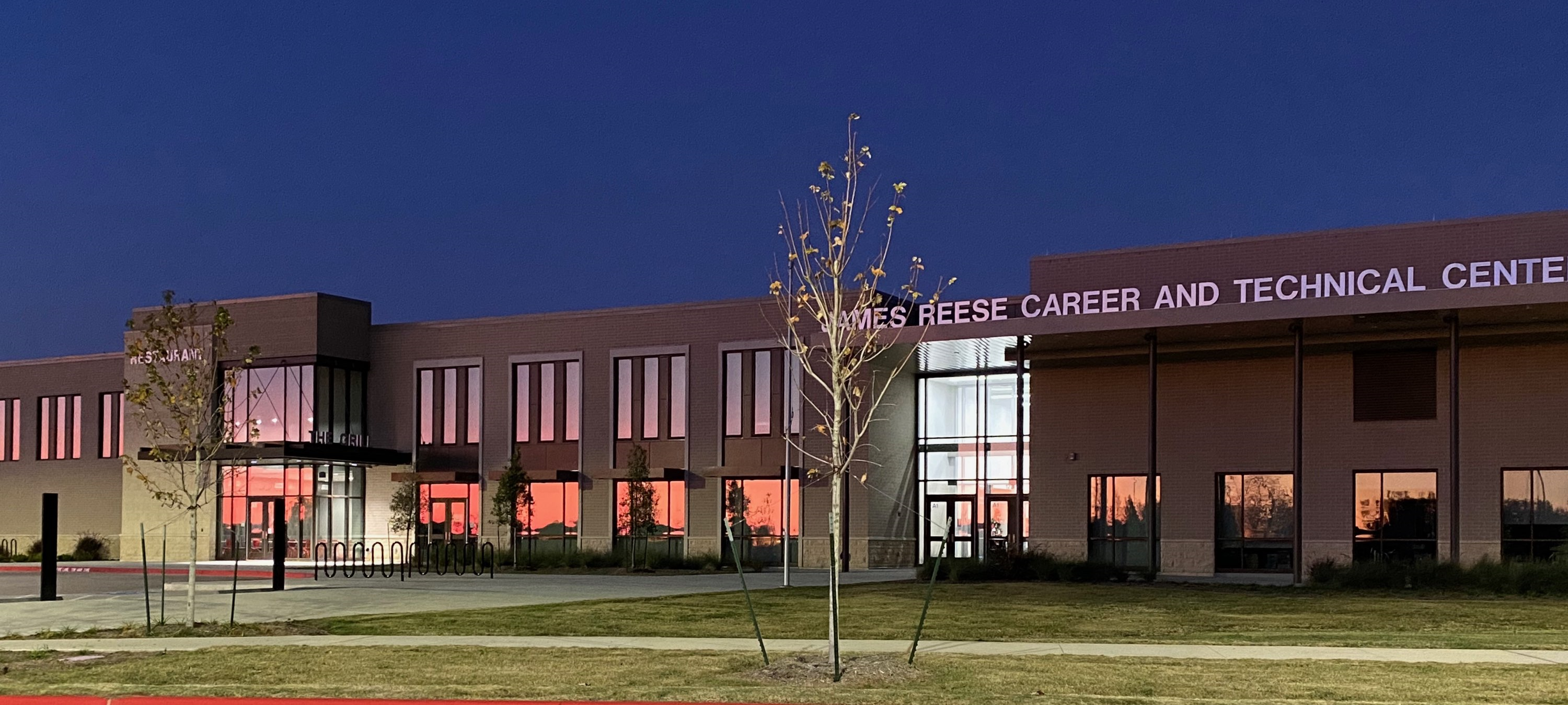 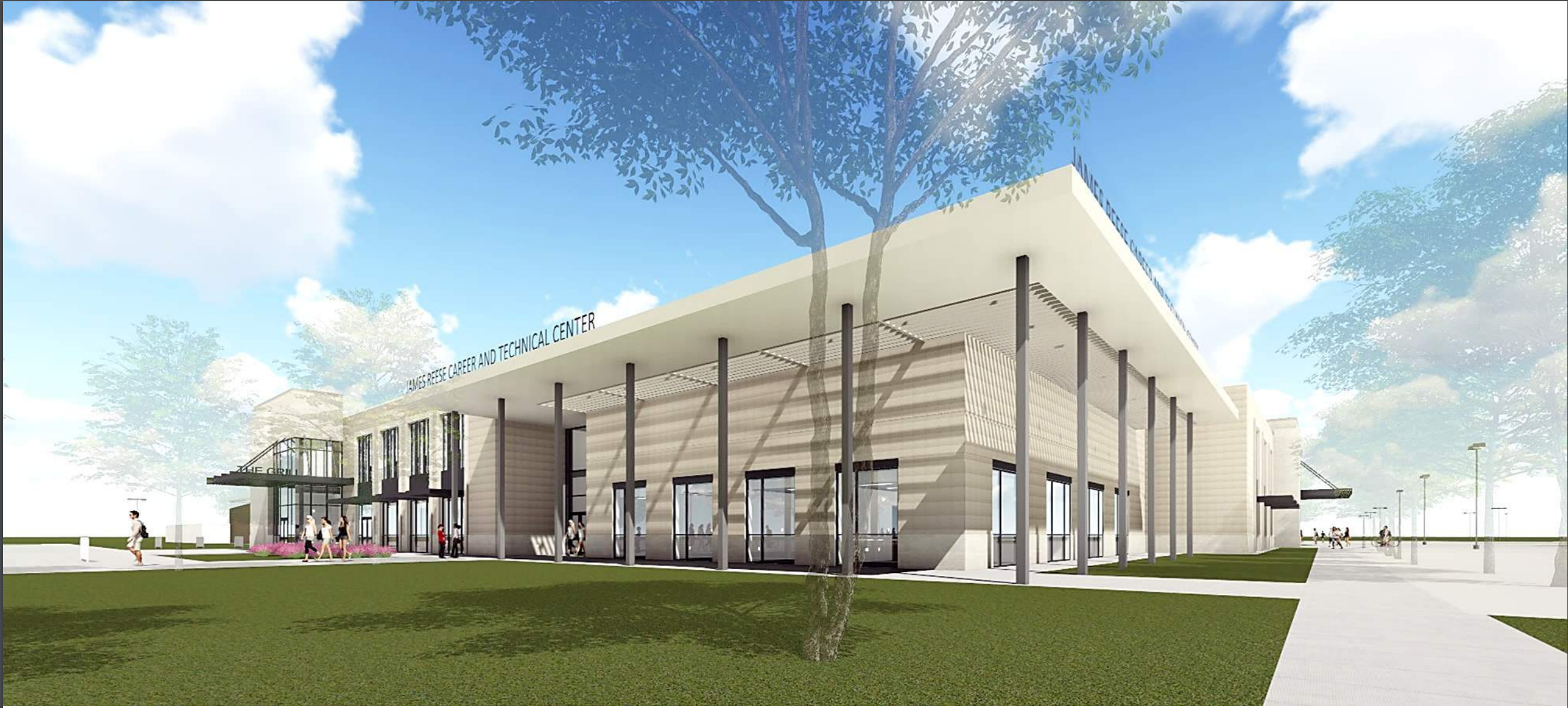 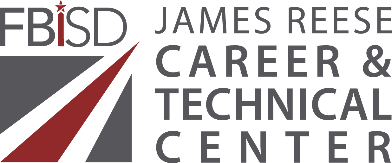 CTE Mission Statement:
Fort Bend ISD Career and Technical Education (CTE) provides every student with challenging career pathways utilizing real world practices and evolving skill sets, attitudes, and behaviors.
JRCTC Mission Statement:
Empowering students with life-long skills today to become industry leaders tomorrow
It is the policy of this school district not to discriminate on the basis of gender, race, handicap, color, or national origin in its educational and vocational programs, activities, or employment as required by title IX, Section 504, and title VI.
What is the James Reese Career and Technical Center?
Central site/campus for specialty Career and Technical Education (CTE) courses located at intersect of University Boulevard and Chatham Avenue.
New, state-of-the-art facility opened in Fall 2019.
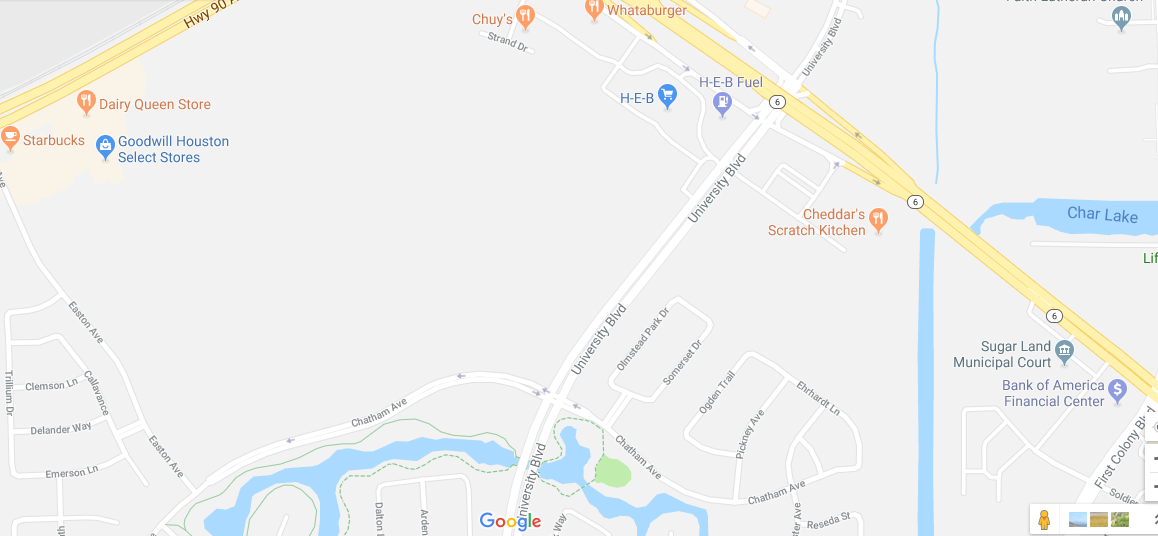 What pathway and course opportunities will be  available at the Reese Center?
Animal Science Pathway
Vet Med

Education and Training
Instructional Practices
Practicum in Education and Training

Healthcare Therapeutic Pathway
Practicum in Health Science

Digital Communications Pathway
Audio/Video Production I + Lab
Audio/Video Production II + Lab


Culinary Arts Pathway
Culinary Arts
Advanced Culinary Arts
Practicum in Culinary Arts

HVAC and Sheet Metal Pathway
Principles of Construction
HVAC I
HVAC II

Electrical Pathway
Principles of Construction
Electrical I
Electrical II
What pathway and course opportunities will be available at the Reese Center?
Business Management Pathway
Career Prep

Marketing & Sales Pathway
Career Prep

Architectural Design Pathway
Career Prep

Cosmetology Pathway
Principles of Cosmetology
Cosmetology I
Cosmetology II

Networking Systems Pathway
Principles of Information Technology
Computer Maintenance + Lab
Networking + Lab
Welding Pathway
Introduction to Welding
Welding I
Welding II

Automotive Pathway
Automotive Technology I
Automotive Technology II
Practicum in Transportation Systems

Diesel and Heavy Equipment Pathway
Diesel I
Diesel II
Practicum in Transportation Systems
Emergency Services Pathway
Home Campus Prerequisites: 
9th: Principles of Law and Public
10th: Disaster Response

Reese courses 2023-2024
Anatomy & Physiology
Emergency Medical Technician-Basic
Practicum in Law, Public Safety, Corrections, and Security
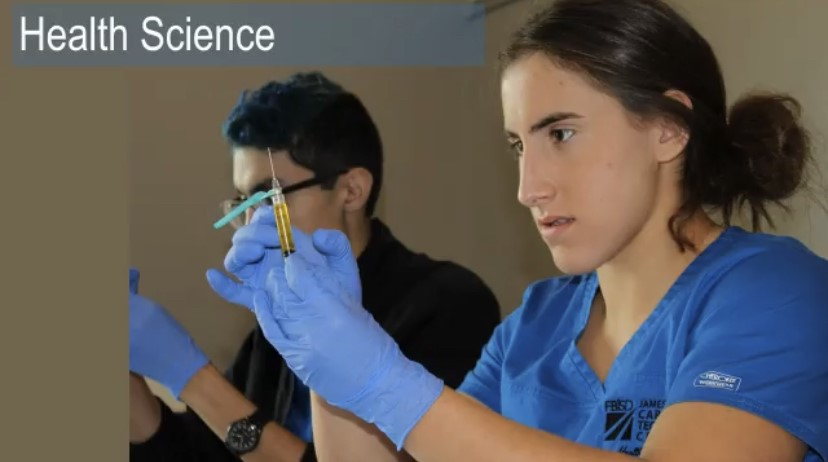 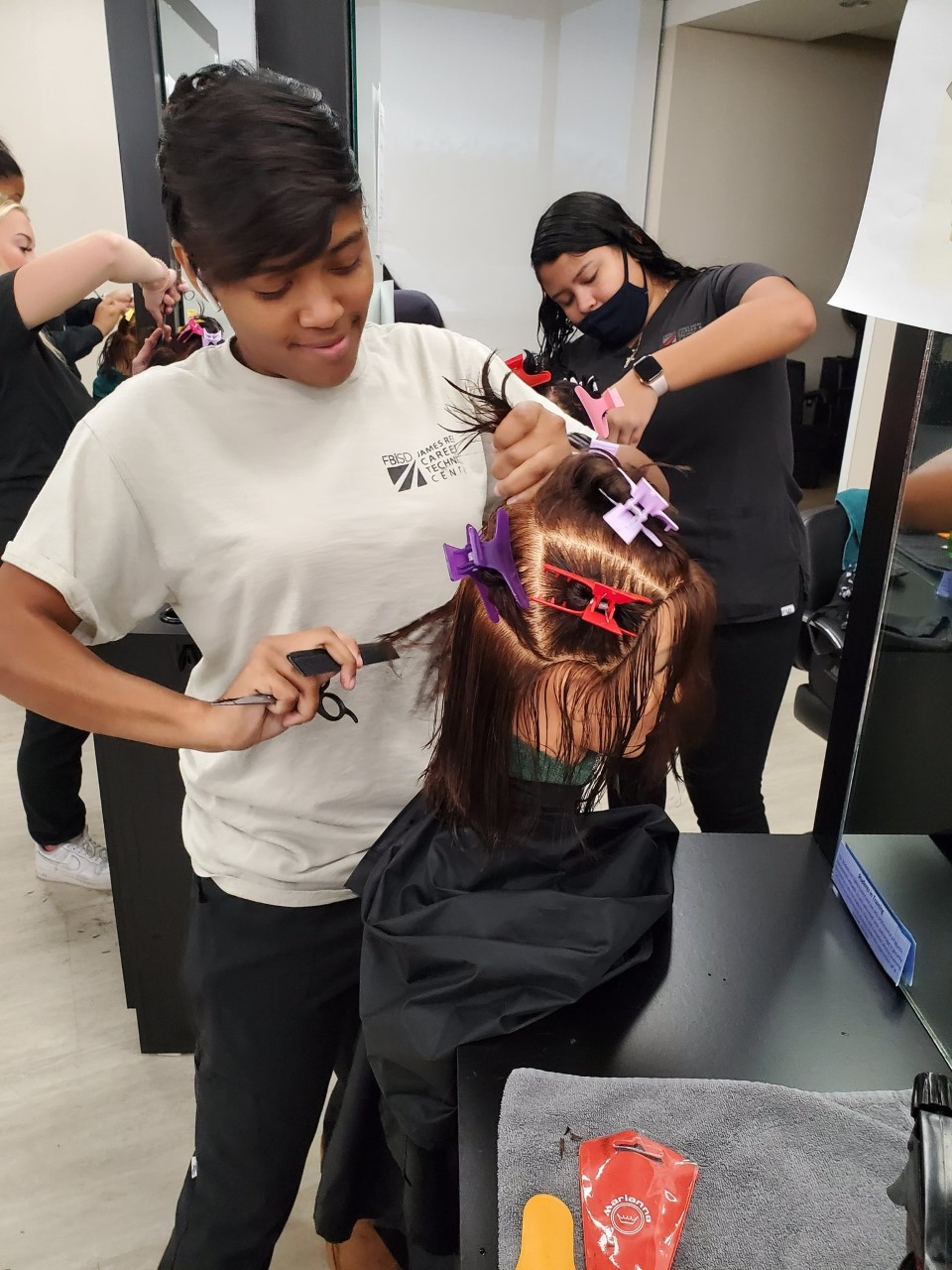 Cosmetology
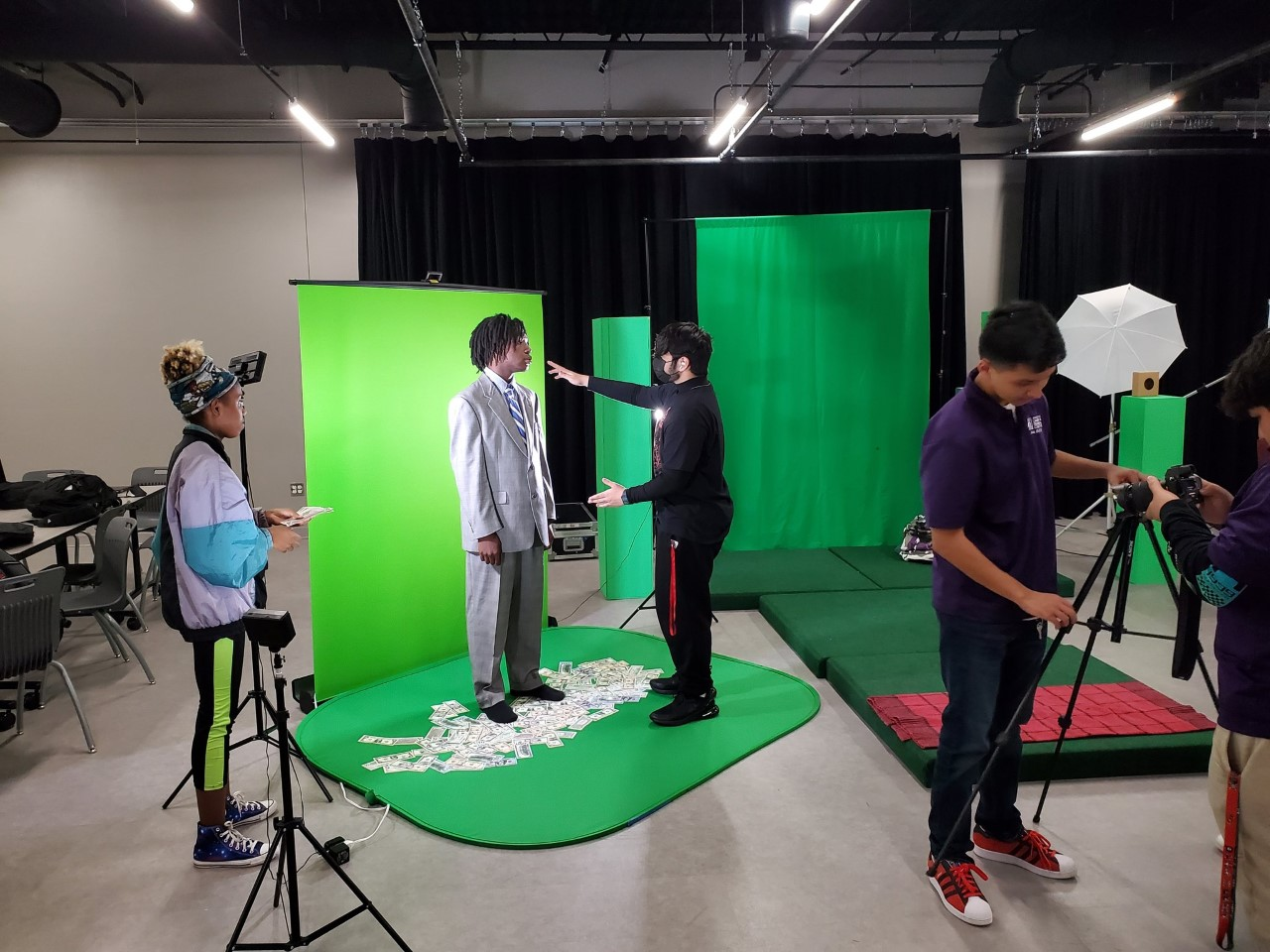 Arts & A/V
Computer Networking & IT
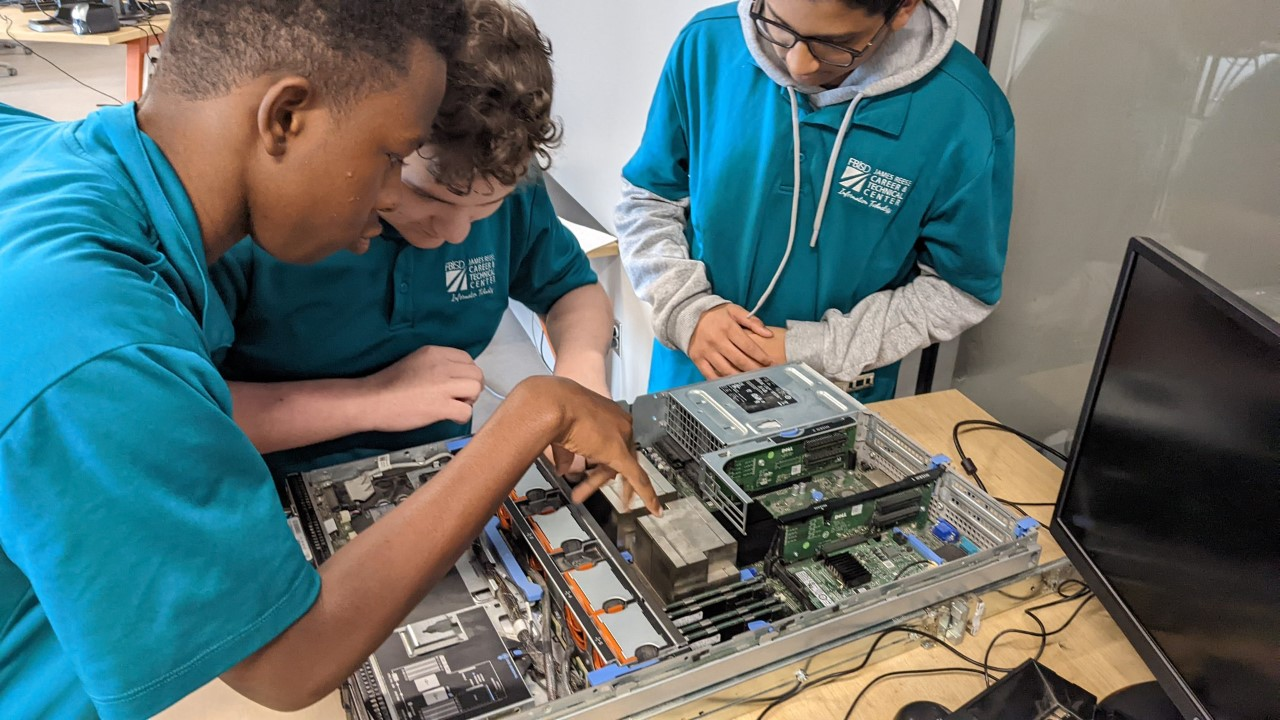 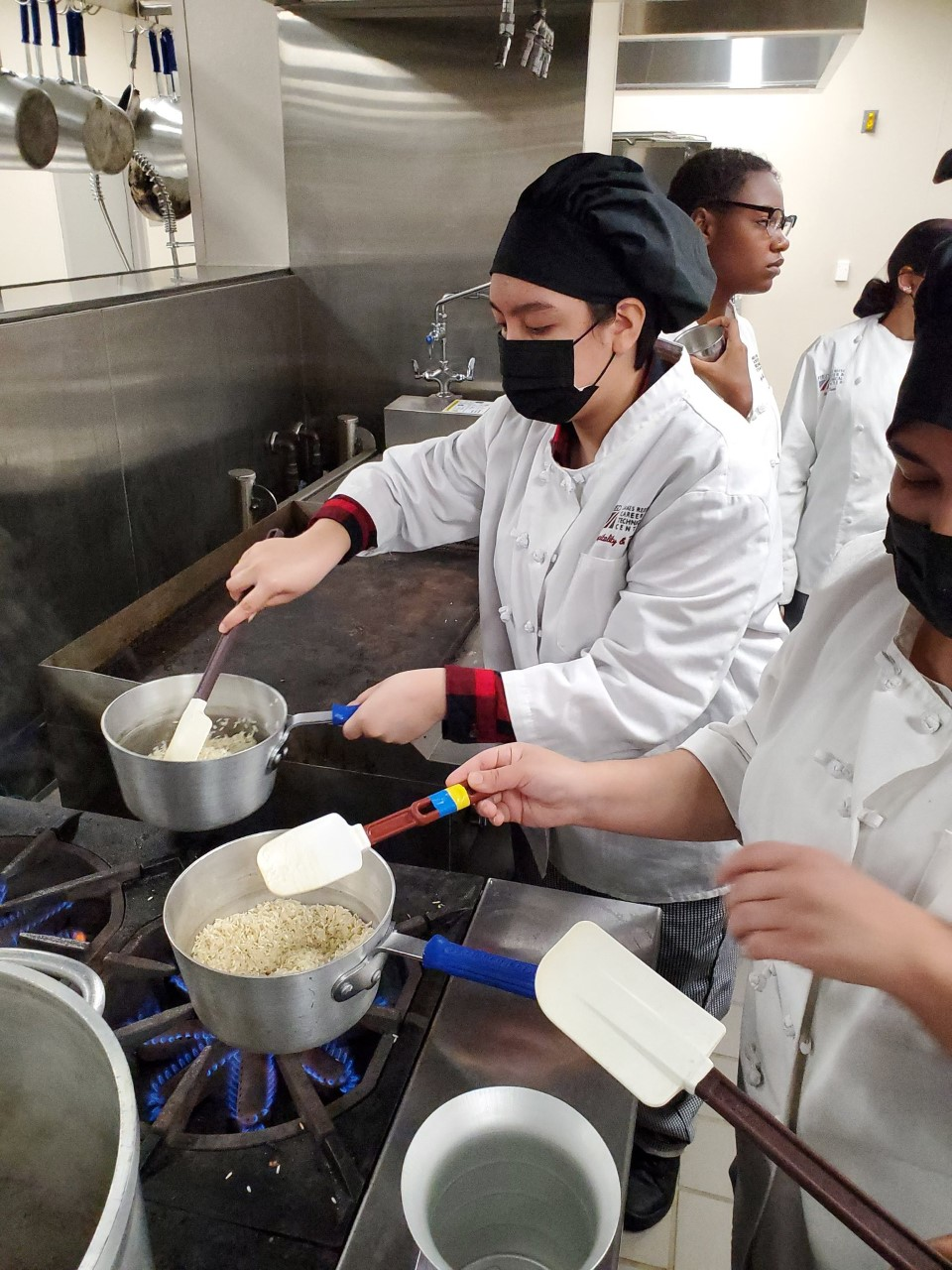 Culinary Arts
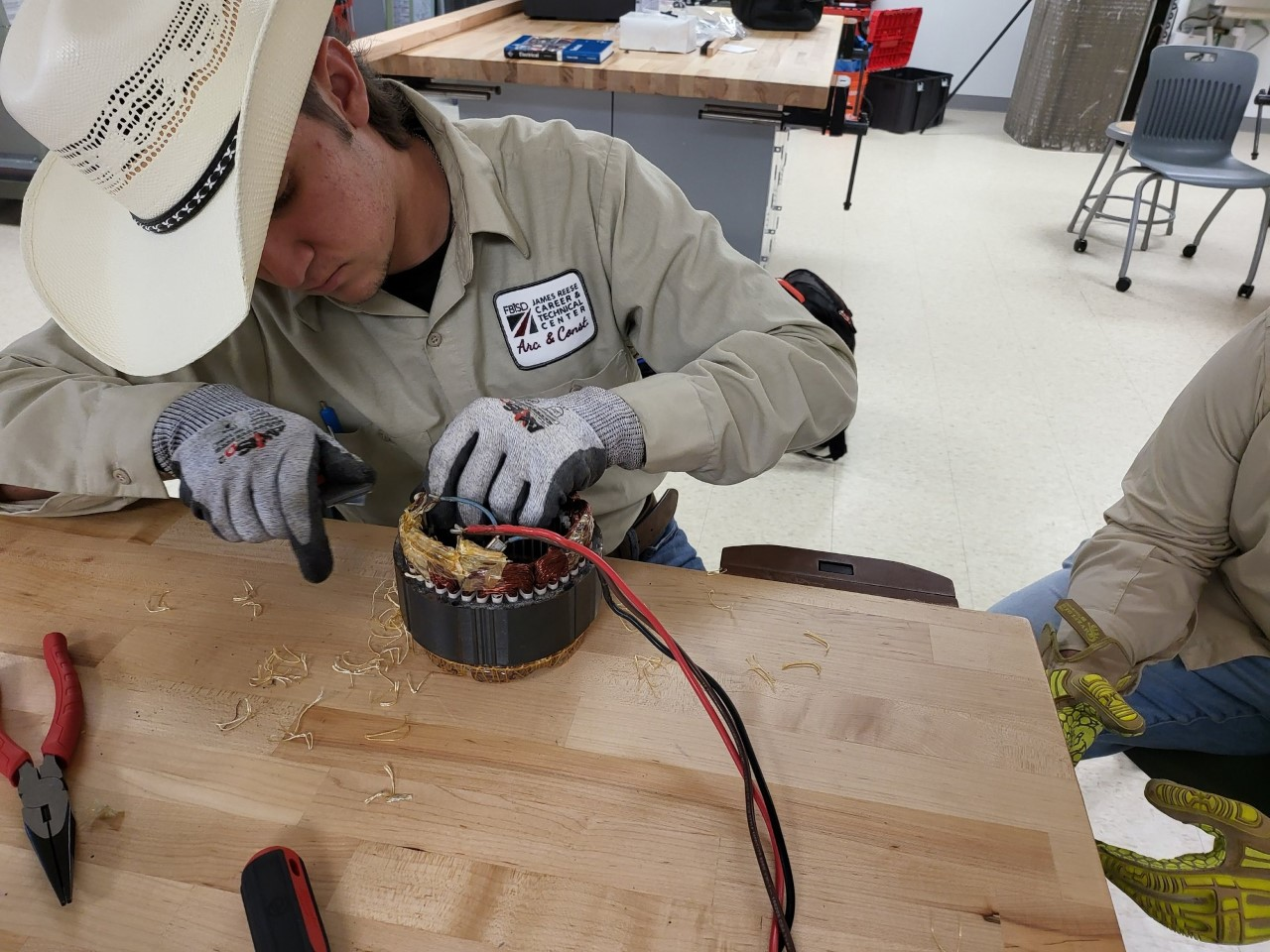 Plumbing, Electrical, & HVAC
Welding
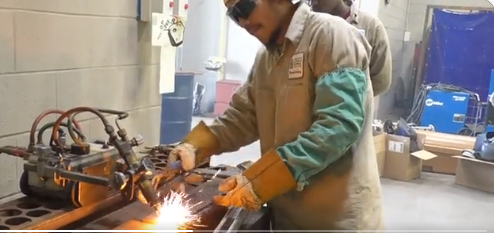 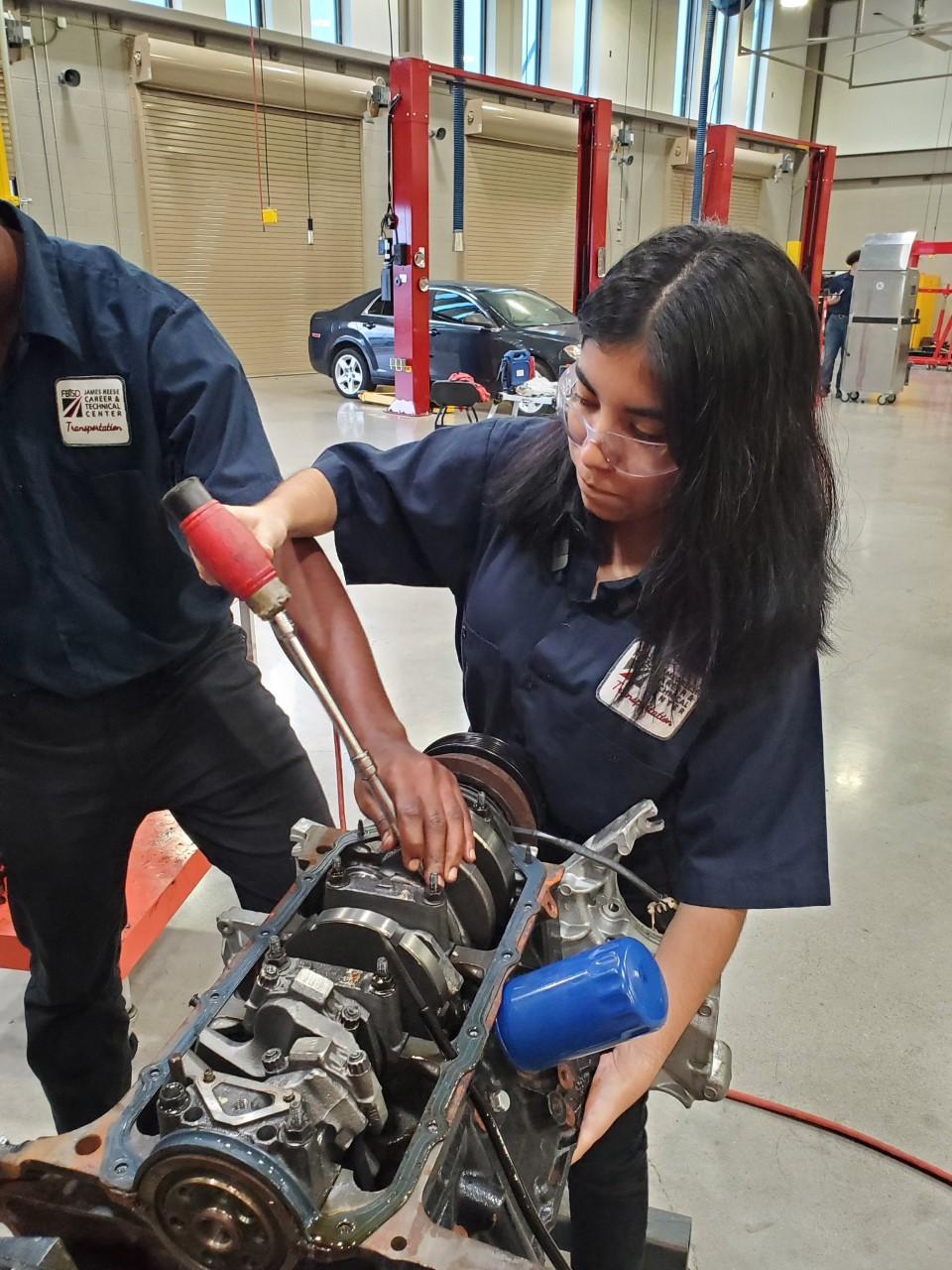 Auto and Diesel
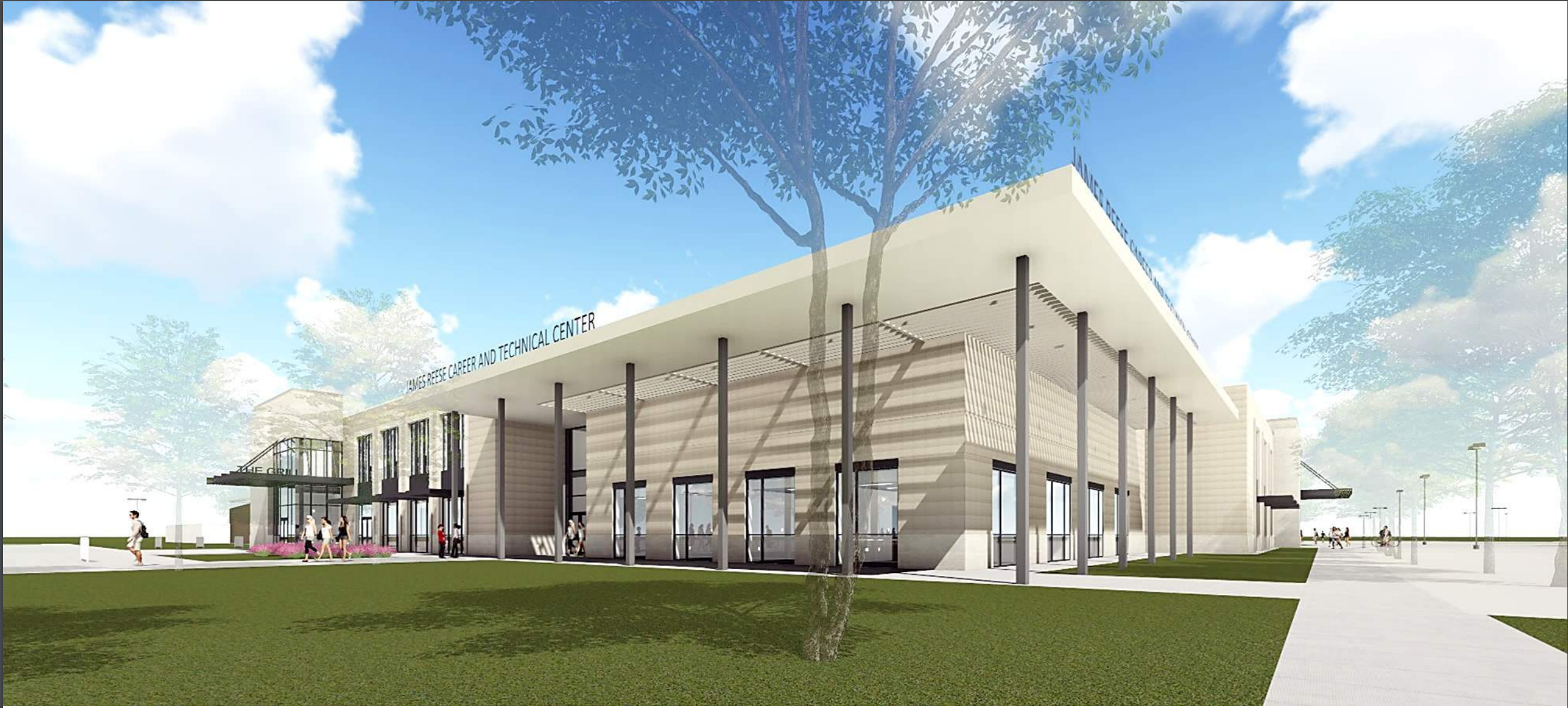 Why Reese Center?
Certification opportunities, aligned with industry 

Potential dual credit/licensure opportunities

Real world experiences 

Work/College/Technical School environment
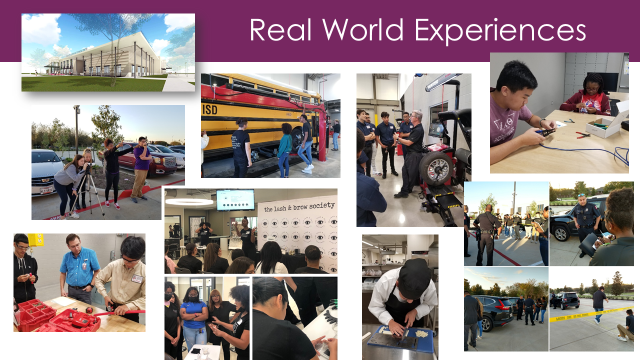 How does it work?
AM and PM Rotations/Cohorts

45 minute periods minimum (certification, dual credit, and licensing)

3 periods total at Reese

Opportunities to get hours outside of school time for some programs
How does it work?
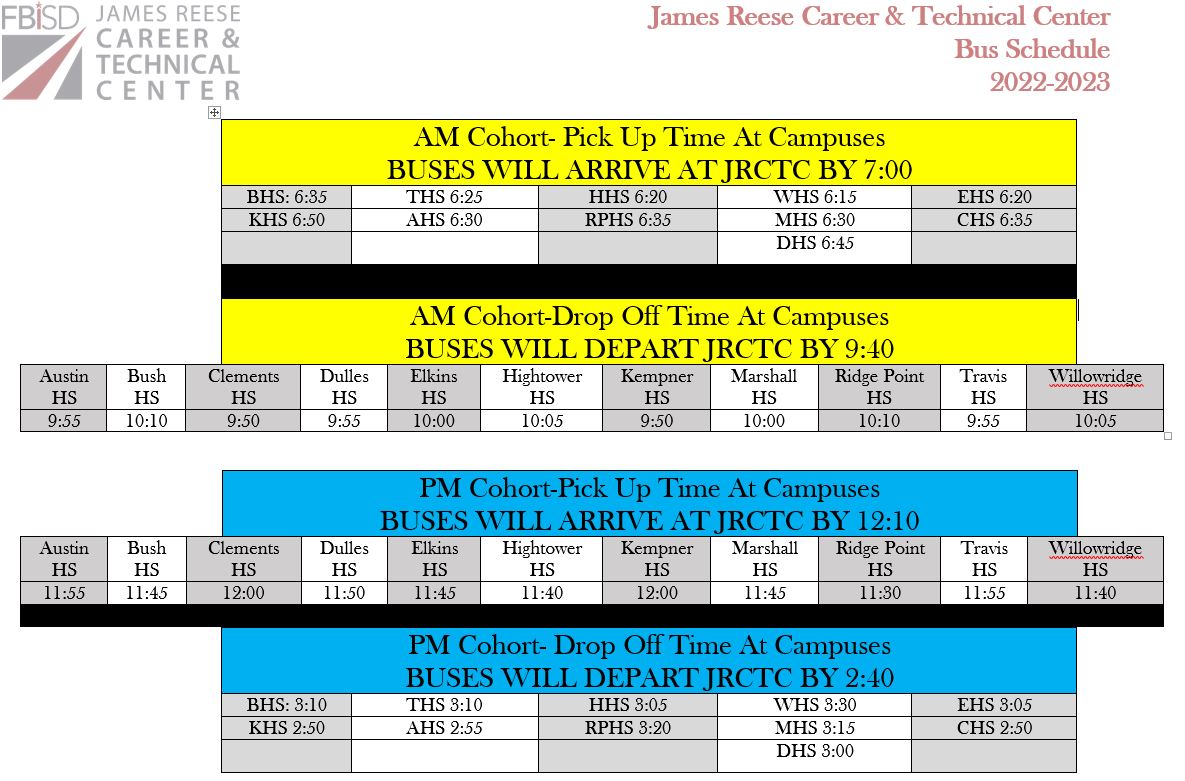 Transportation
Students may drive (free parking permit)

Shuttle Bus

*Schedule subject to change.
Uniform Requirements
Monday – Friday
Students expected to wear program-specific uniforms to class daily for all 3 periods.

Home Campus Spirit Days
Program dress is still required at Reese Center on home campus spirit days, such as Homecoming, Red Ribbon Week, etc.
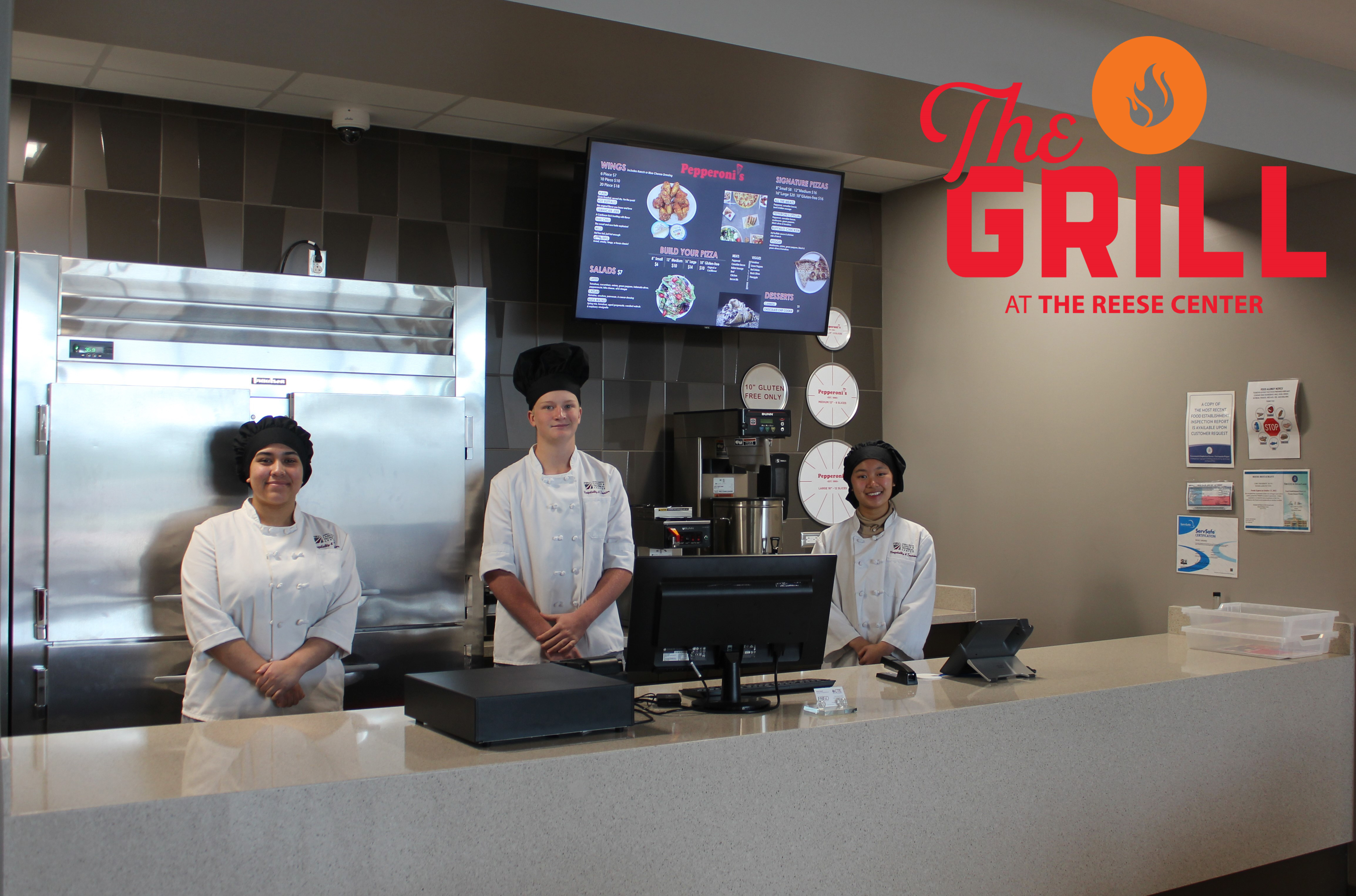 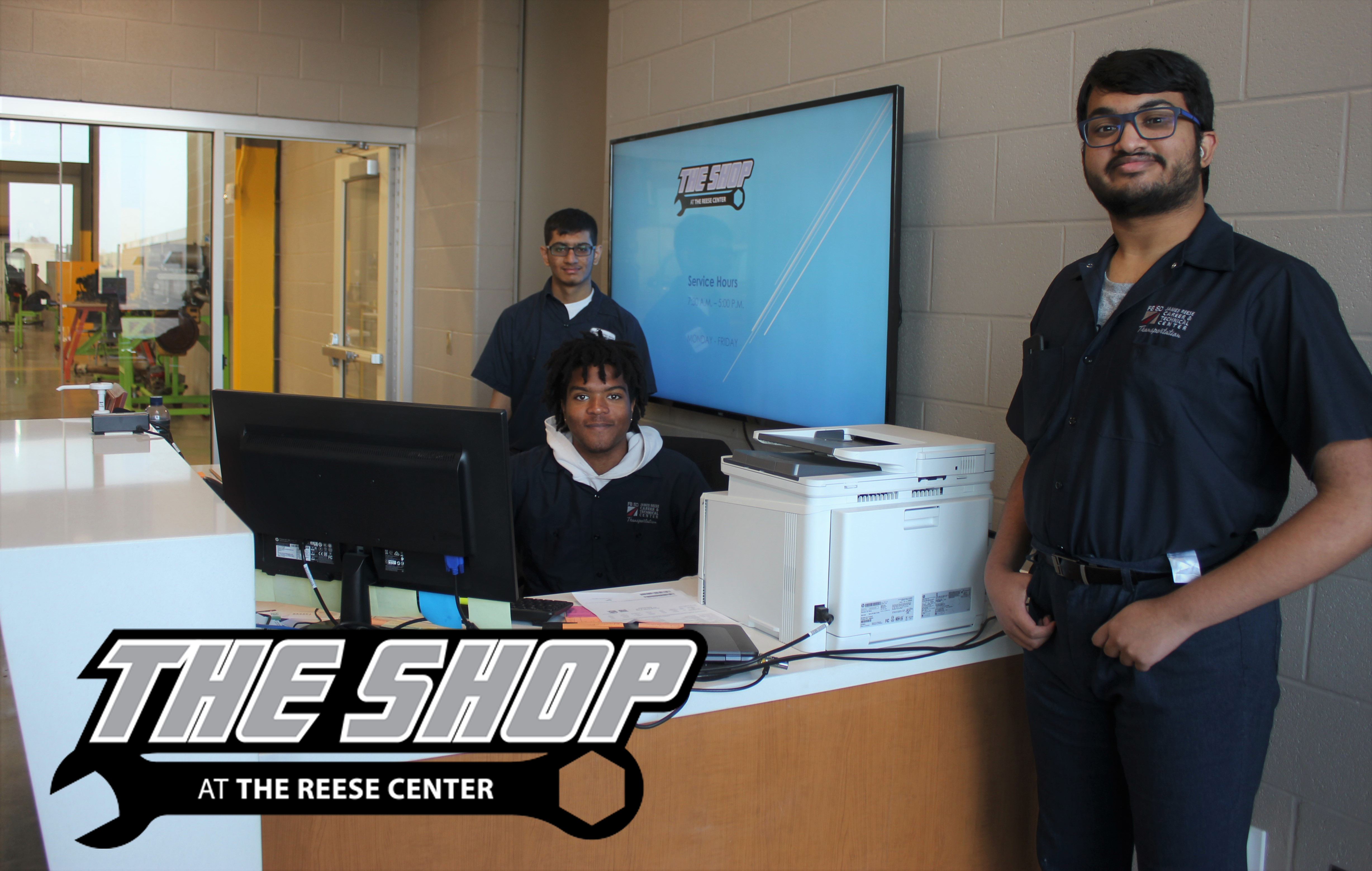 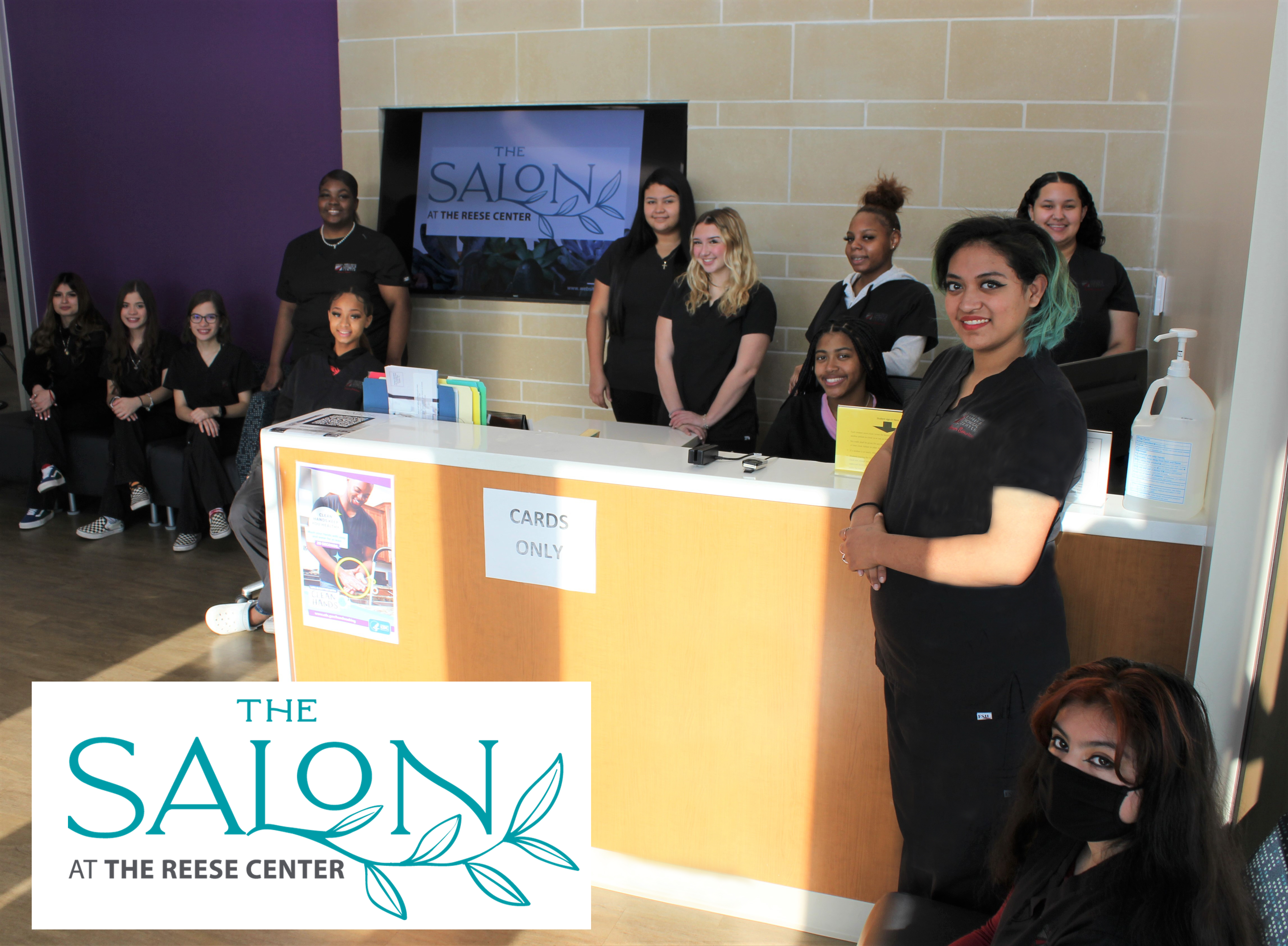 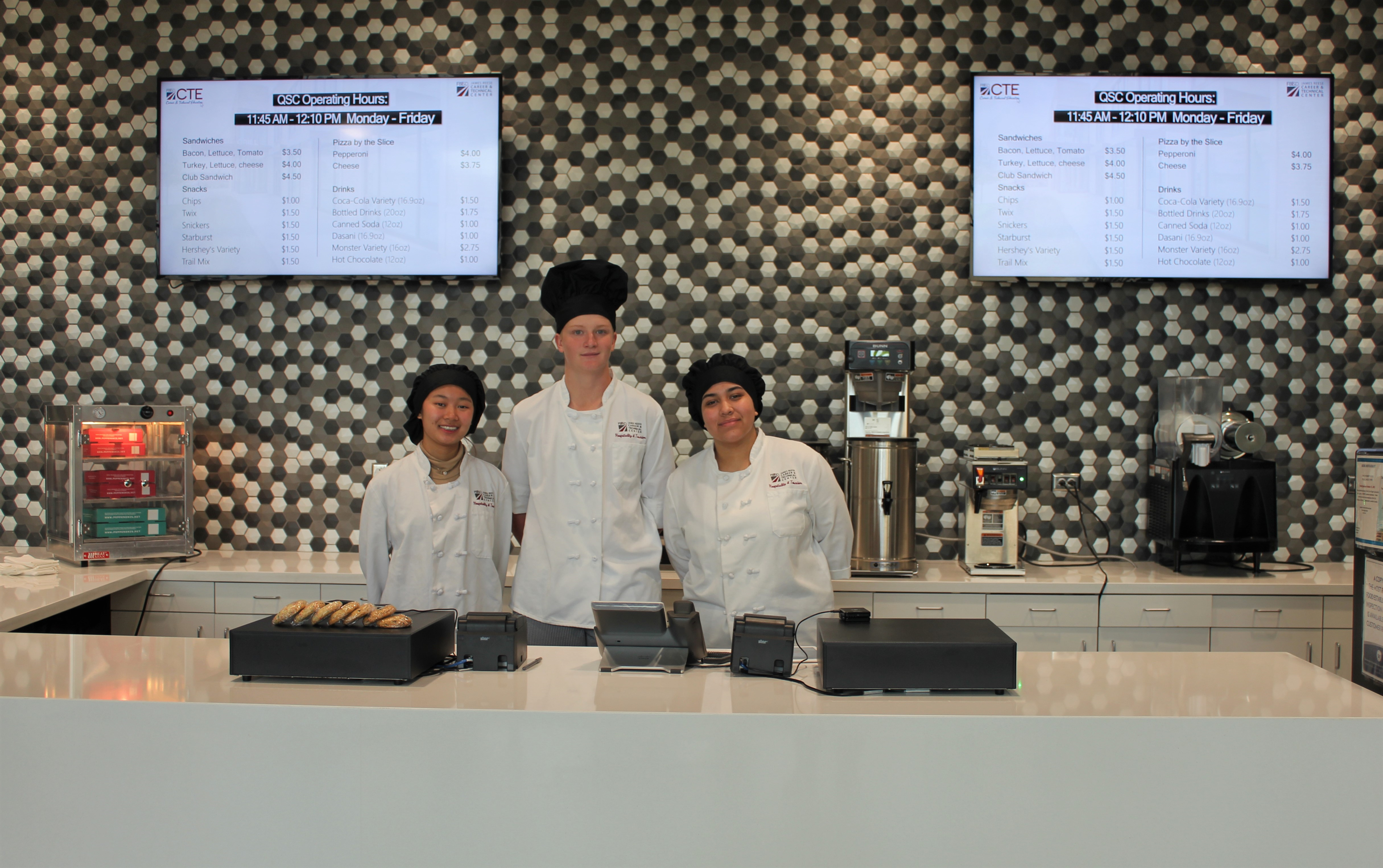 Current 8th-11th Graders are invited to attend!
James Reese Career and Technical Center
Experience Night
February 10th
6:00-8:00 pm

@CTEReeseCenter
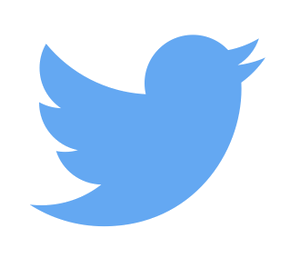 Application WindowJanuary 18th – February 18th
Campus Information
JRCTC Website – www.fortbendisd.com/jrctc

Twitter – @CTEReeseCenter

Dr. Julia Erdie– Principal – Julia.Erdie@fortbendisd.com
Elizabeth G. Canchola – Associate/Asst. Principal – Elizabeth.Guerracanchola@fortbendisd.com
LaRonda Peace – Campus Secretary – Laronda.Peace@fortbendisd.com
Hasita Kartick – Attendance Clerk & Secretary – Hasita.Kartick@fortbendisd.com